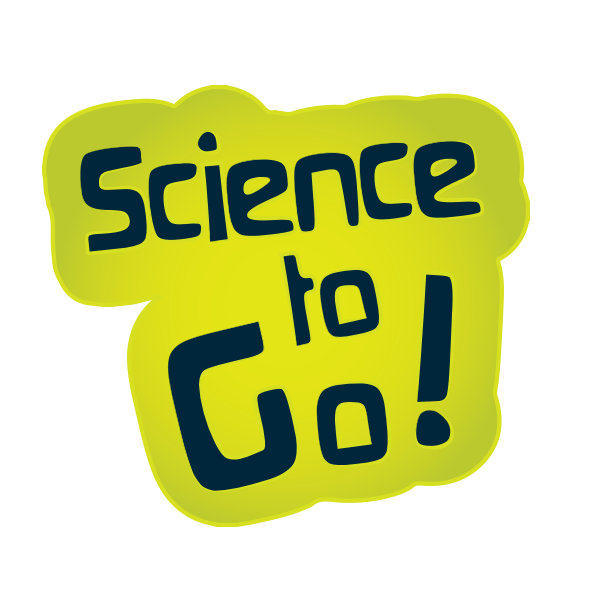 Program
Einsteinova relativita
Pavel Stránský
Černé díry a gravitační vlny
Jakub Juryšek
Původ hmoty a Higgsův boson
Daniel Scheirich
Čemu ani částicoví fyzici (zatím) nerozumí
Helena Kolešová
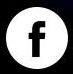 /ScienceToGo
www.ScienceToGo.cz
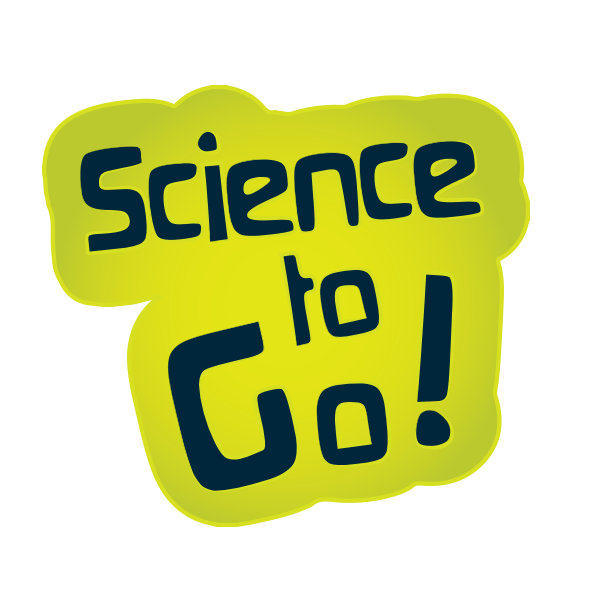 EINSTEINOVA
RELATIVITA
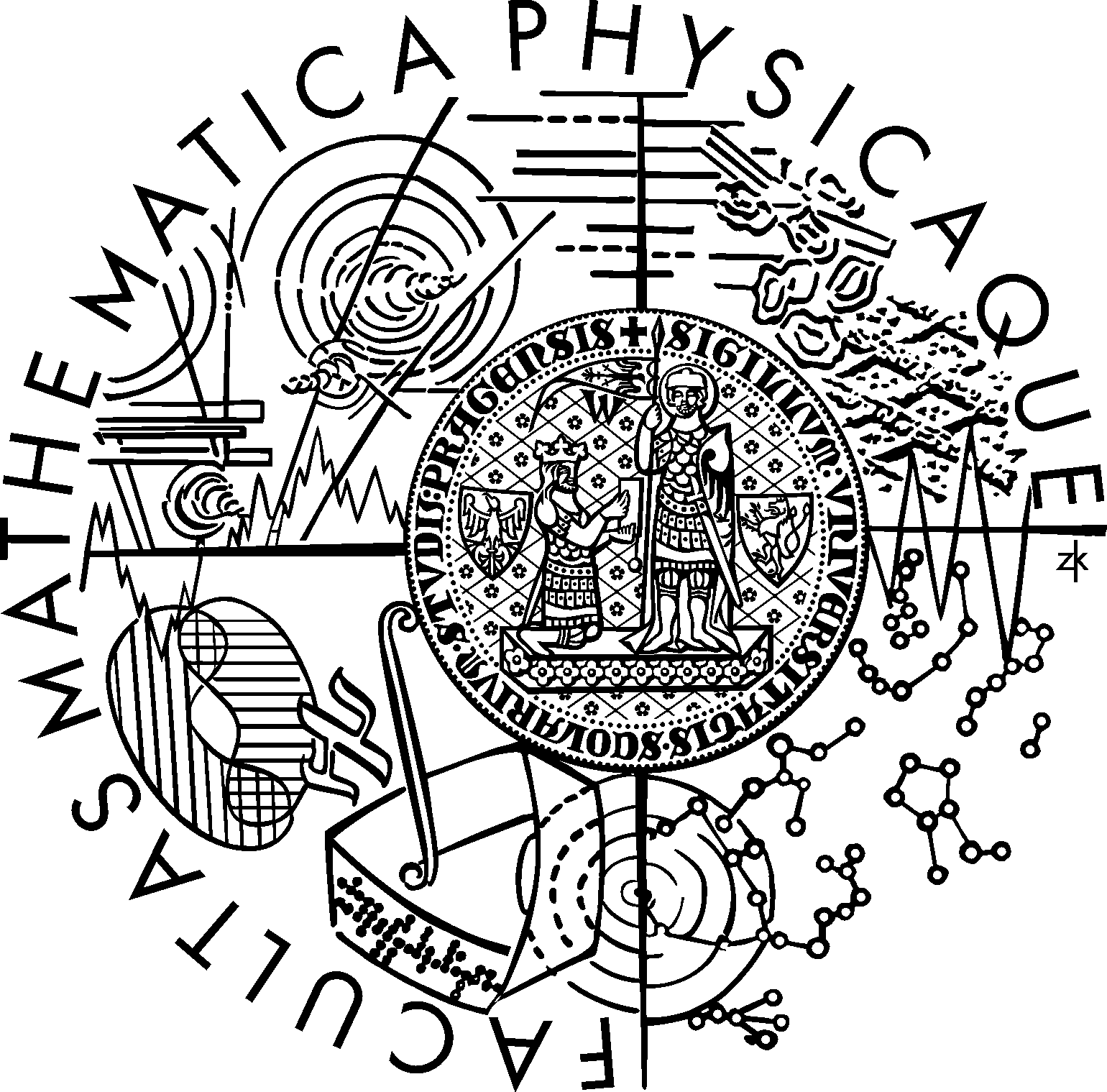 Pavel Stránský
Ústav částicové a jaderné fyziky
Matematicko-fyzikální fakulta Univerzity Karlovy
www.pavelstransky.cz
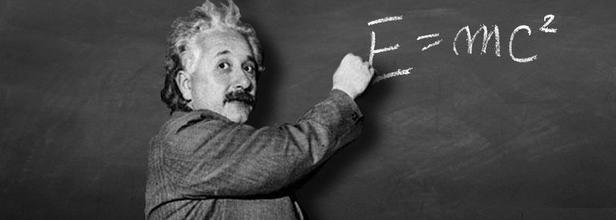 Science to Go! Hvězdárna a planetárium Brno
10. březen 2016
Aristoteles (4. století př.n.l.)
Přirozeným stavem věcí je klid, nehybnost.
Věci se pohybují díky silám.
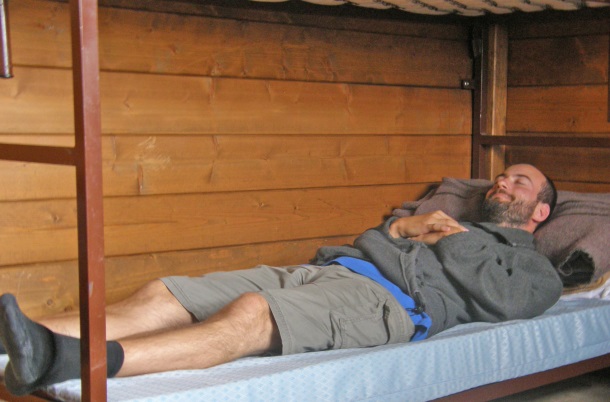 Galileo Galilei (počátek 17. století)
Nebrzděný rovnoměrný přímočarý pohyb je trvalý, přirozený.
Klid je jen speciální případ pohybu.
Jsou to síly tření, které způsobují, že se pohyb zastaví.
Nepůsobí – li síly
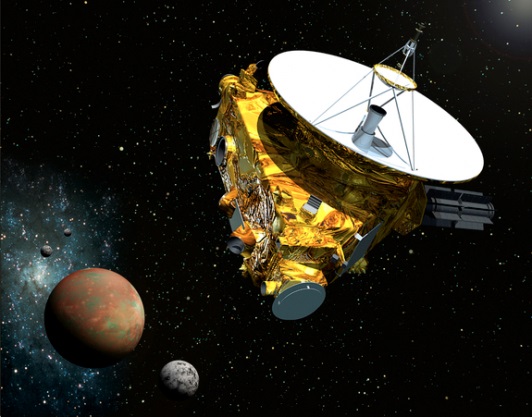 inerciální vztažná soustava
Galileův princip relativity: 
Všechny inerciální soustavy jsou rovnocenné.
Platí v nich stejné přírodní zákony.
Pohybují se vůči sobě rovnoměrně přímočaře.
sonda New Horizons na cestě k Plutu
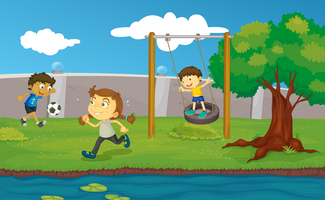 Důsledek: 
Rychlost a poloha jsou relativní: Má smysl udávat jen ve vztahu k něčemu
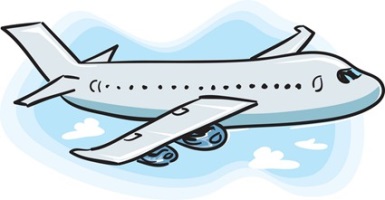 Aristoteles (4. století př.n.l.)
Přirozeným stavem věcí je klid, nehybnost.
Věci se pohybují díky silám.
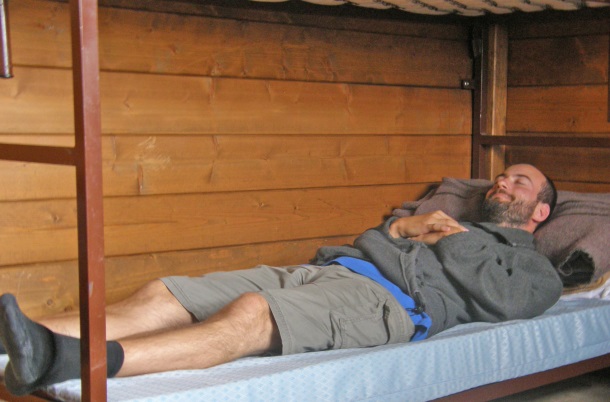 Galileo Galilei (počátek 17. století)
Nebrzděný rovnoměrný přímočarý pohyb je trvalý, přirozený.
Klid je jen speciální případ pohybu.
Jsou to síly tření, které způsobují, že se pohyb zastaví.
Nepůsobí – li síly
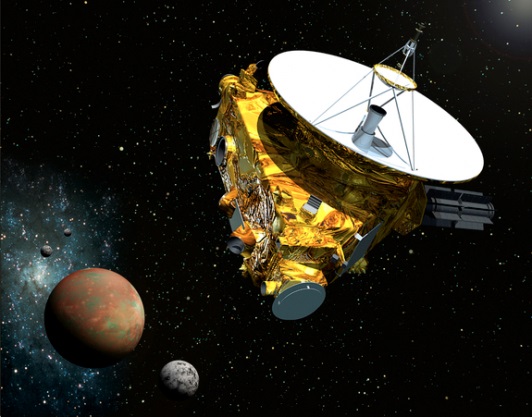 inerciální vztažná soustava
Galileův princip relativity: 
Všechny inerciální soustavy jsou rovnocenné.
Platí v nich stejné přírodní zákony.
Pohybují se vůči sobě rovnoměrně přímočaře.
sonda New Horizons na cestě k Plutu
Albert Einstein (počátek 20. století)
Princip konstantní rychlosti světla:
Světlo se ve všech inerciálních soustavách pohybuje stejnou konečnou rychlostí c = 300 000 km/s.
Experimentálně ukázáno
Fizeau 1850
Michelson-Morley 1880’
Aristoteles (4. století př.n.l.)
Přirozeným stavem věcí je klid, nehybnost.
Věci se pohybují díky silám.
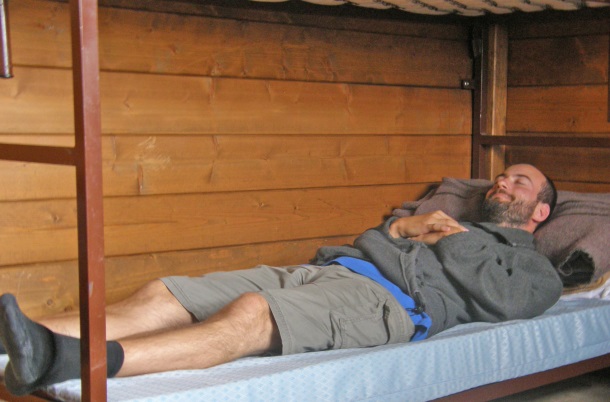 Speciální teorie relativity
Galileo Galilei (počátek 17. století)
Nebrzděný rovnoměrný přímočarý pohyb je trvalý, přirozený.
Klid je jen speciální případ pohybu.
Jsou to síly tření, které způsobují, že se pohyb zastaví.
Nepůsobí – li síly
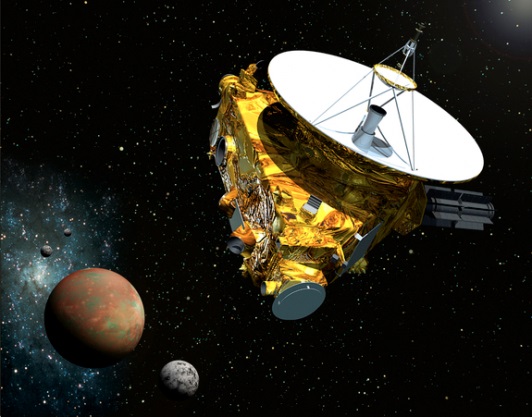 inerciální vztažná soustava
Galileův princip relativity: 
Všechny inerciální soustavy jsou rovnocenné.
Platí v nich stejné přírodní zákony.
Pohybují se vůči sobě rovnoměrně přímočaře.
sonda New Horizons na cestě k Plutu
Albert Einstein (počátek 20. století)
Princip konstantní rychlosti světla:
Světlo se ve všech inerciálních soustavách pohybuje stejnou konečnou rychlostí c = 300 000 km/s.
Experimentálně ukázáno
Fizeau 1850
Michelson-Morley 1880’
Čas
Einsteinův expres
má obrovské rozměry a jede stálou rychlostí v = 240 000 km/s
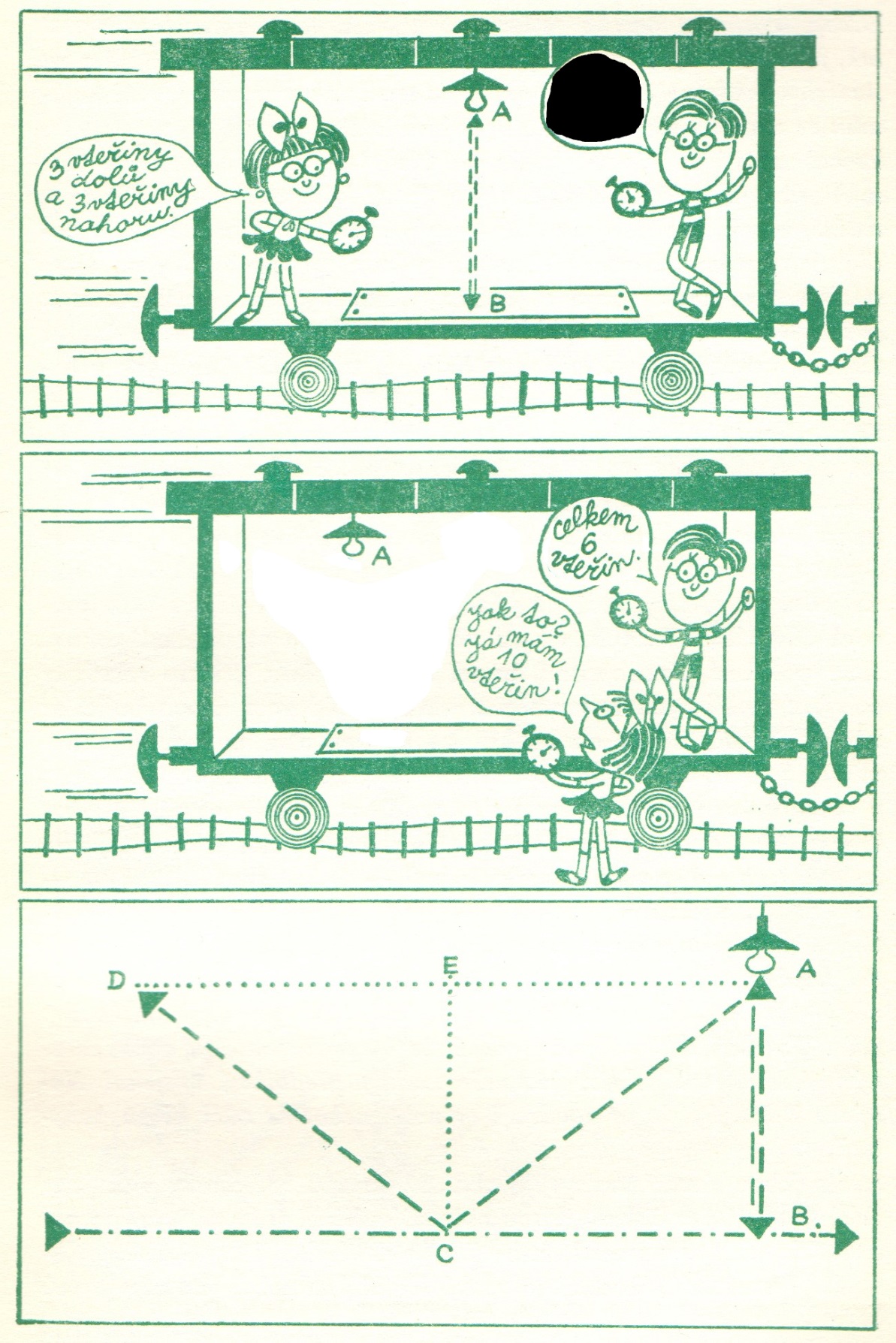 A’
Kluk ve vlaku
?
dráha světla = 2 x výška vagónu
= 1 800 000 km
kluk naměří čas = dráha světla / c
= 6 vteřin
Dívka na nástupišti
dráha, kterou vlak urazí za 5 vteřin (1 200 000 km)
výška vagónu podle Pythagorovy věty:
dráha, kterou světlo urazí za 5 vteřin
(1 500 000 km)
Ilustrace převzaty z: L.D. Landau, J.B. Rumer, Co je to teorie relativity (Albatros 1972), ilustroval J. Malák
Čas
Einsteinův expres
má obrovské rozměry a jede stálou rychlostí v = 240 000 km/s
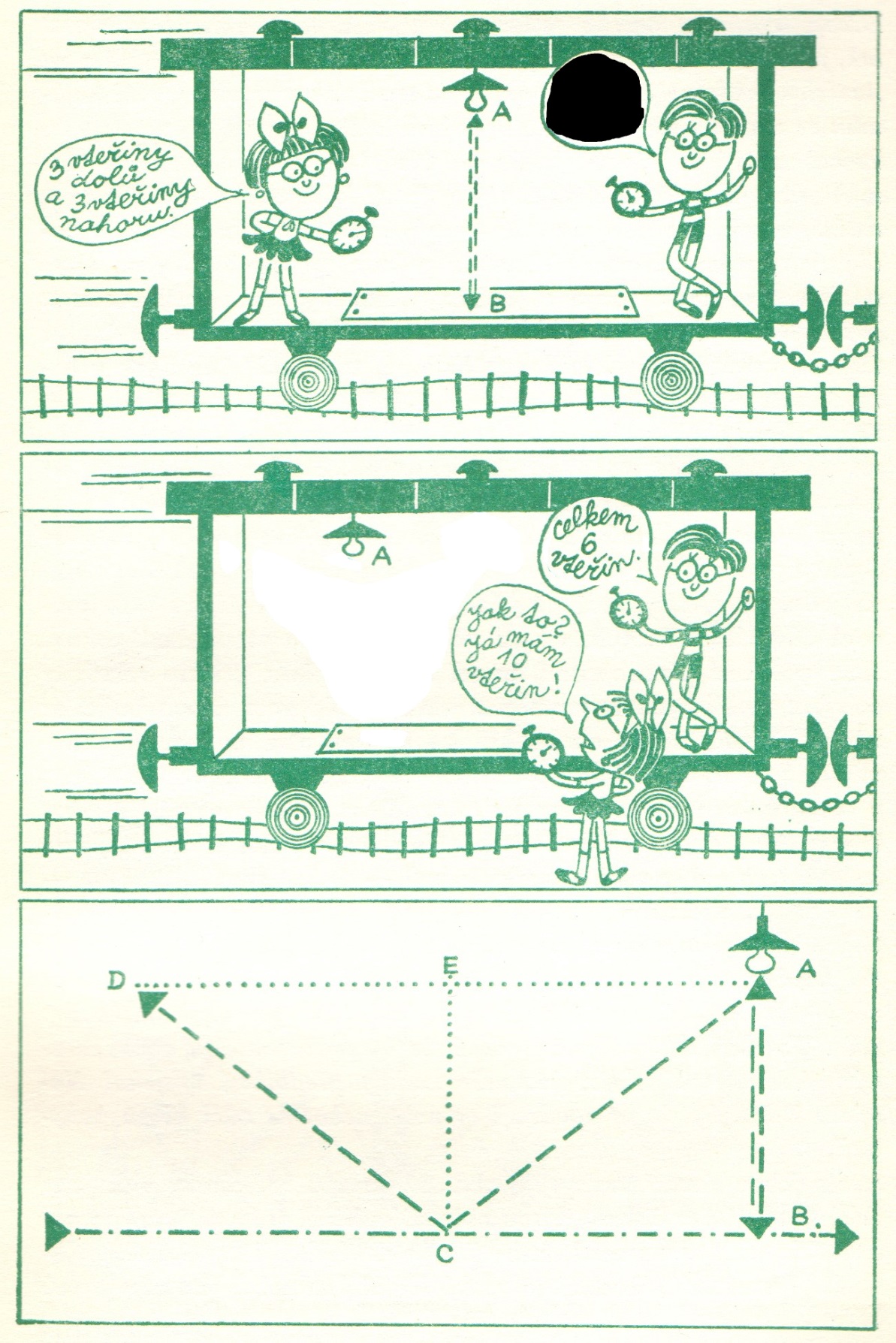 A’
Kluk ve vlaku
1. Dilatace času
dráha světla = 2 x výška vagónu
Pokud se nějaká věc vůči mně pohybuje rychlostí v, plyne pro ni čas pomaleji.
= 1 800 000 km
kluk naměří čas = dráha světla / c
= 6 vteřin
Lorentzův faktor
Dívka na nástupišti
dráha, kterou vlak urazí za 5 vteřin (1 200 000 km)
výška vagónu podle Pythagorovy věty:
dráha, kterou světlo urazí za 5 vteřin
(1 500 000 km)
Rozměry
Einsteinův expres
má obrovské rozměry (délka 2 400 000 km) a míjí stejně dlouhé nástupiště
 jede stálou rychlostí v = 240 000 km/s
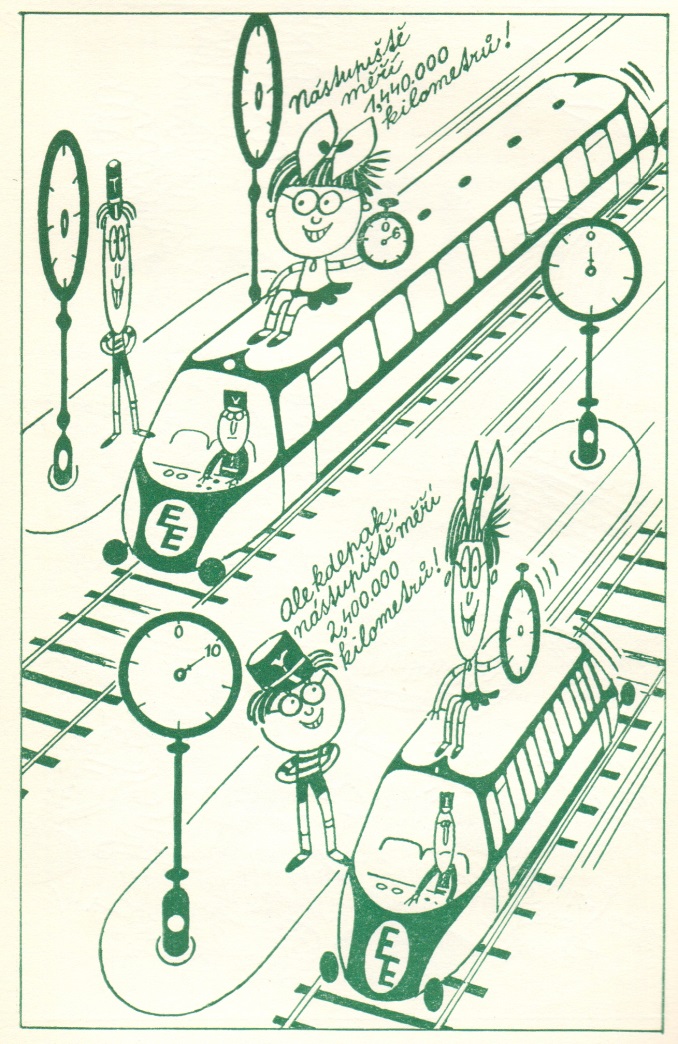 Pohled dívky ve vlaku
podle údajů staničních hodin projede nástupiště od začátku do konce za 10 vteřin
její hodiny však ukážou 6 vteřin – nástupiště, které se vůči ní pohybuje, uvidí kratší
Pohled kluka na nástupišti
mezi vjezdem začátku a konce vlaku do nádraží uplyne ve vlaku 10 vteřin
nádraží se však vůči vlaku pohybuje a na nástupišti uplyne jen 6 vteřin – vlak se klukovi bude jevit kratší
Rozměry
Einsteinův expres
má obrovské rozměry (délka 2 400 000 km) a míjí stejně dlouhé nástupiště
 jede stálou rychlostí v = 240 000 km/s
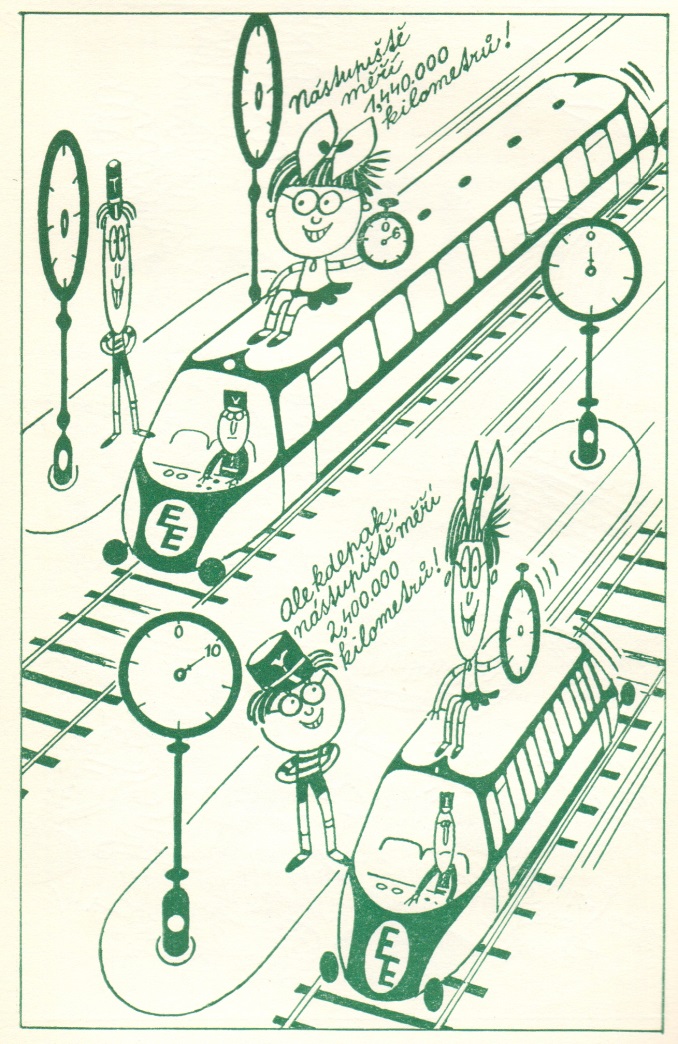 2. Kontrakce délek
Pohled dívky ve vlaku
Pokud se nějaká věc vůči mně pohybuje rychlostí v, jeví se mi kratší.
podle údajů staničních hodin projede nástupiště od začátku do konce za 10 vteřin
její hodiny však ukážou 6 vteřin – nástupiště, které se vůči ní pohybuje, uvidí kratší
Pohled kluka na nástupišti
Lorentzův faktor
mezi vjezdem začátku a konce vlaku do nádraží uplyne ve vlaku 10 vteřin
nádraží se však vůči vlaku pohybuje a na nástupišti uplyne jen 6 vteřin – vlak se klukovi bude jevit kratší
Současnost
Einsteinův expres
má extrémní rozměry (délka 5 400 000 km)
jede stálou rychlostí v = 240 000 km/s
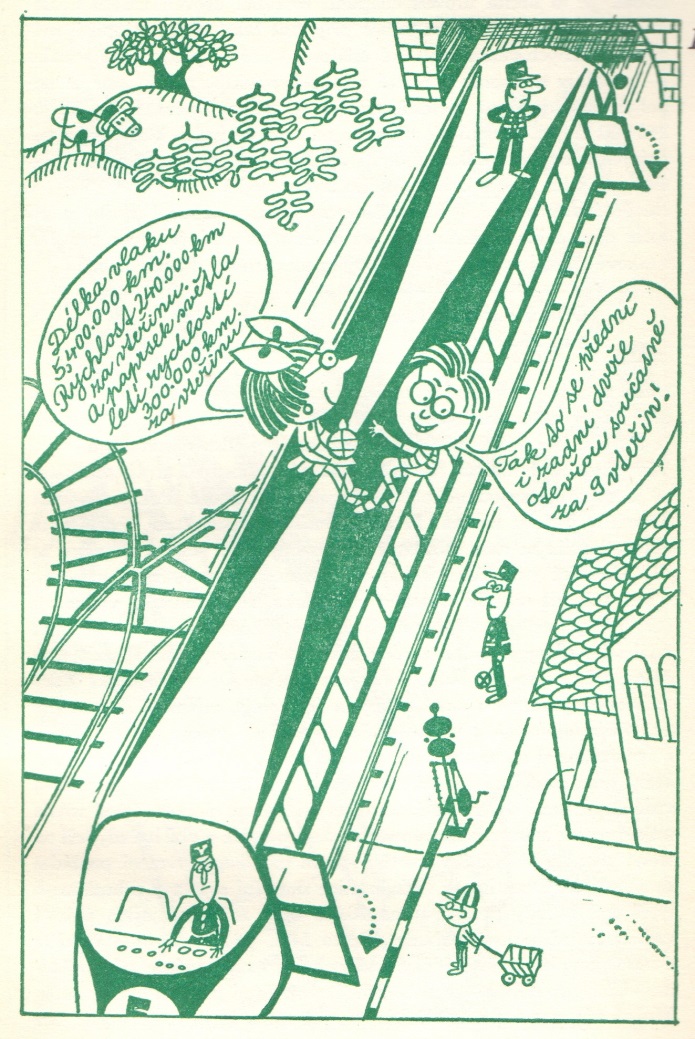 Pozorování 
z vlaku
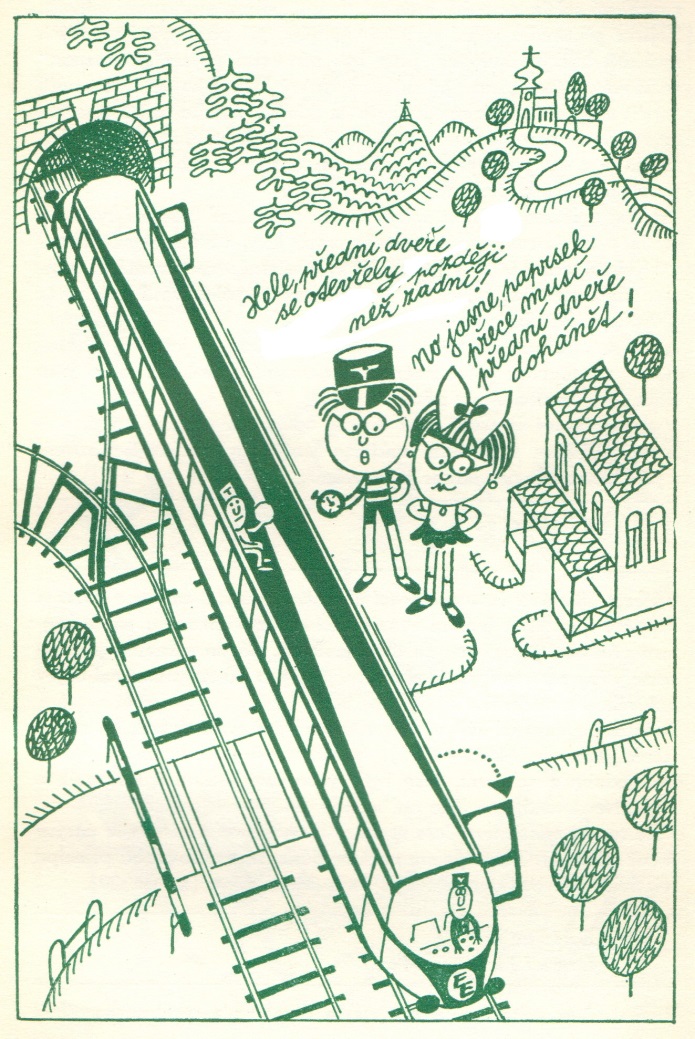 přední a zadní dveře se otevřou zároveň
Pozorování 
z nástupiště
vlak je kratší, měří jen 3 240 000 km
k zadním dveřím světlo dolétne za 3 vteřiny
k předním dveřím dolétne za 27 vteřin
zadní dveře se otevřou o 24 vteřin dříve
Současnost
Einsteinův expres
má extrémní rozměry (délka 5 400 000 km)
jede stálou rychlostí v = 240 000 km/s
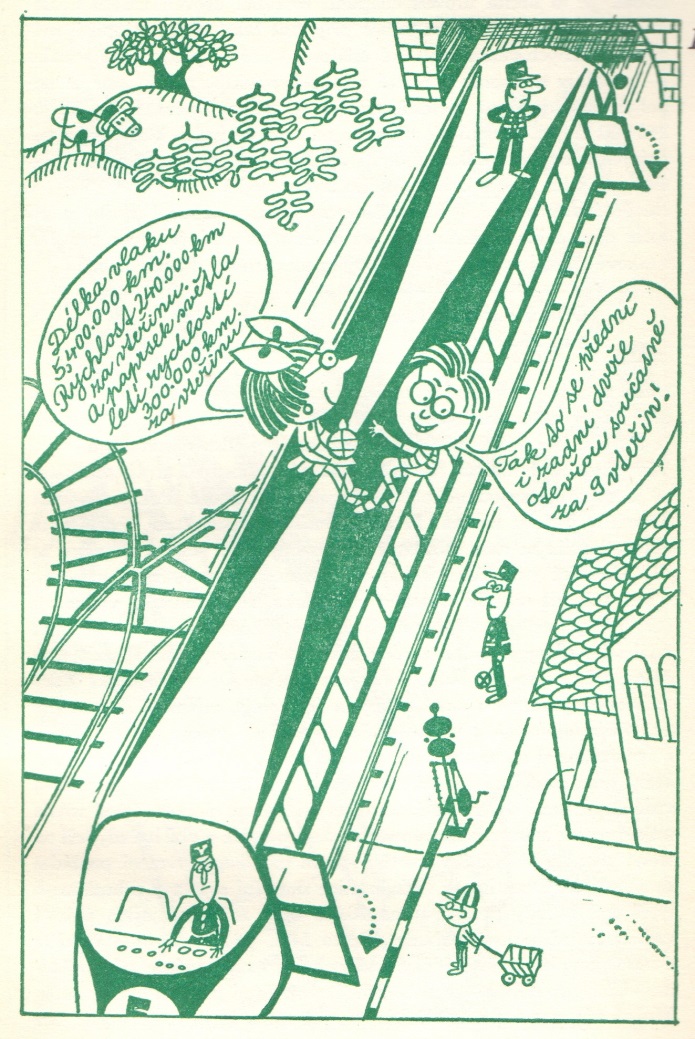 Pozorování 
z vlaku
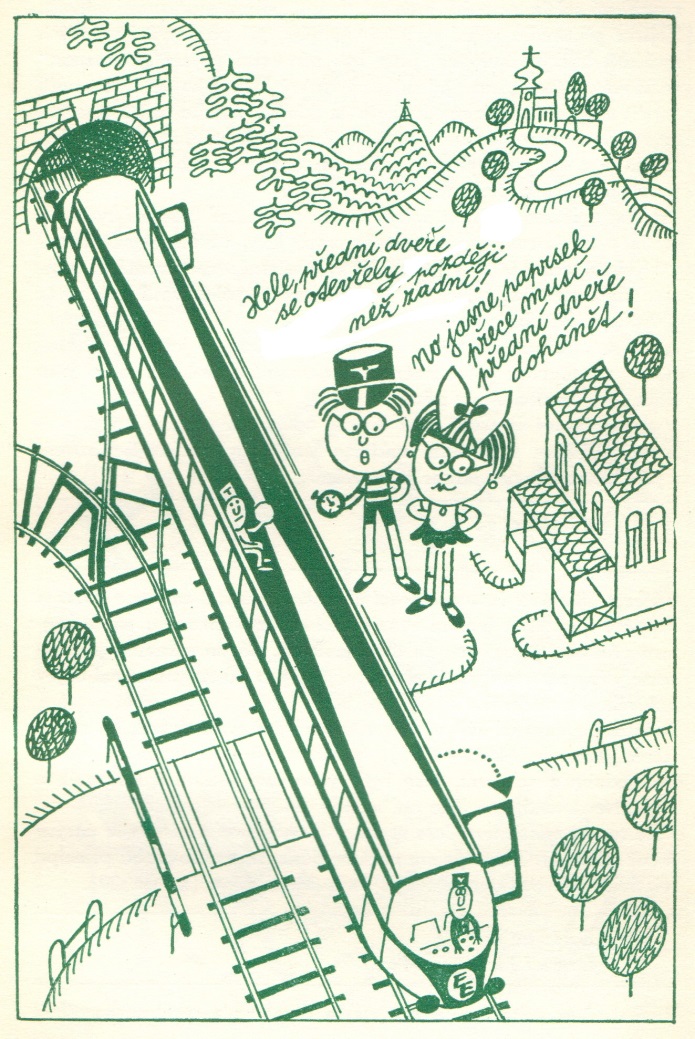 3. Relativita současnosti
přední a zadní dveře se otevřou zároveň
Pokud se nějaká věc pohybuje vůči mně, pak události, které jsou pro ni současné, nemusejí být současné pro mě.
Pozorování 
z nástupiště
vlak je kratší, měří jen 3 240 000 km
k zadním dveřím světlo dolétne za 3 vteřiny
k předním dveřím dolétne za 27 vteřin
zadní dveře se otevřou o 24 vteřin dříve
Hmotnost
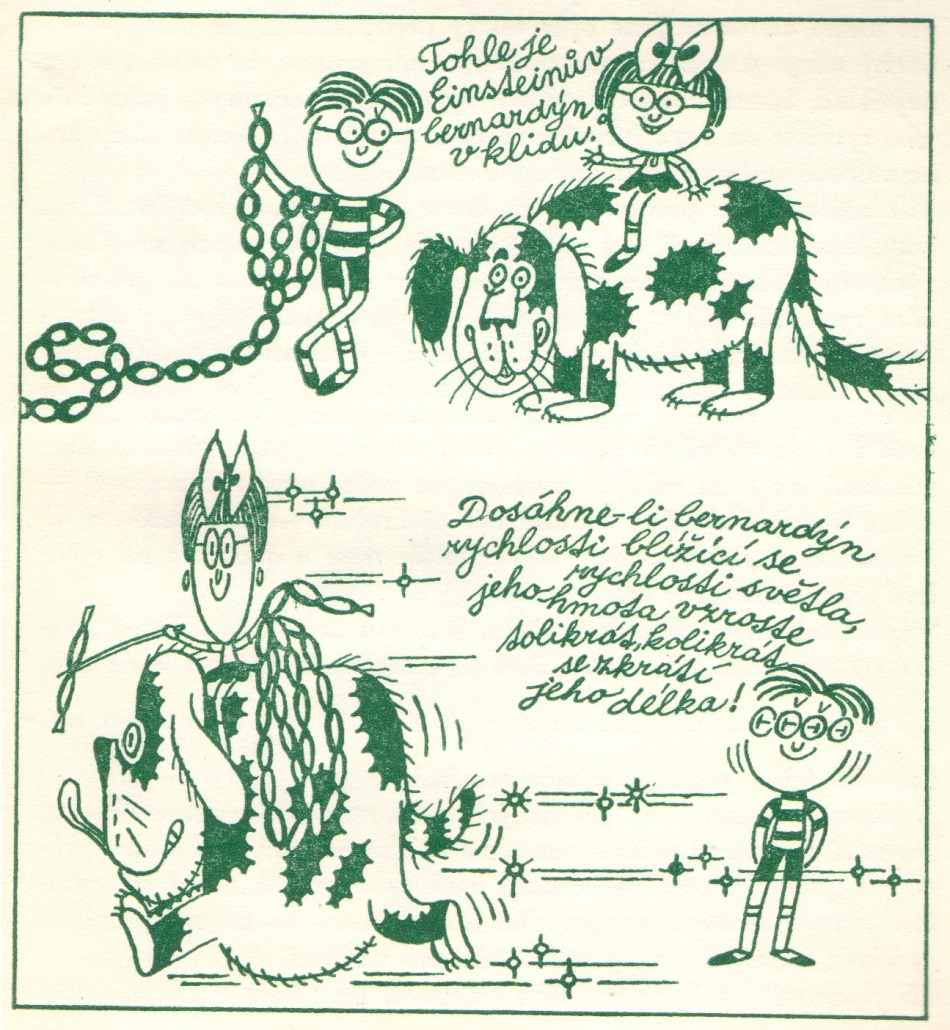 4. Souvislost mezi hmotností a energií
Pokud se nějaká věc pohybuje vůči mně, pak roste její hmotnost.
Lorentzův faktor
Celková energie věci o hmotnosti m je
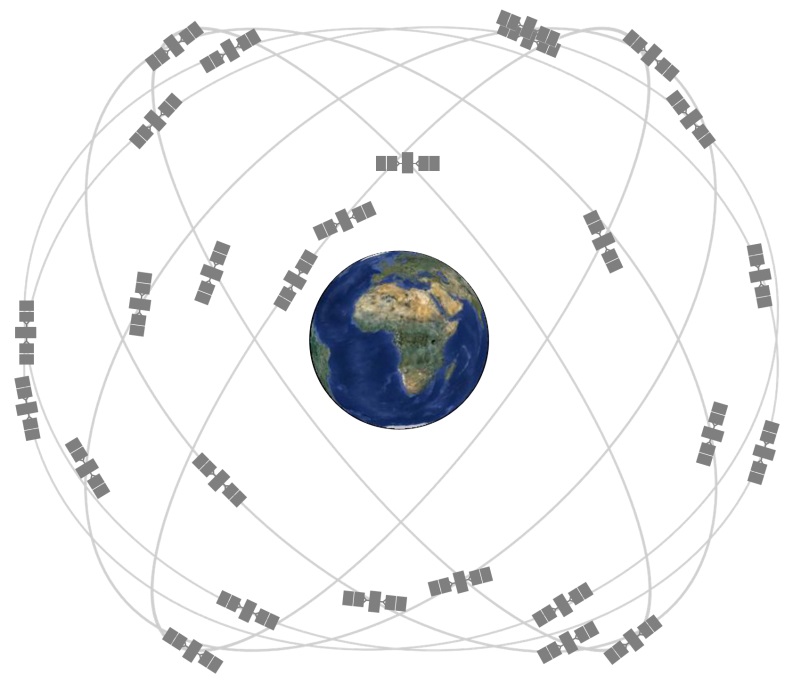 GPS (Global Positioning System)
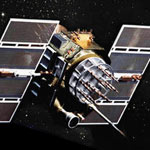 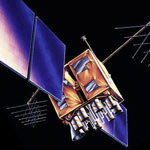 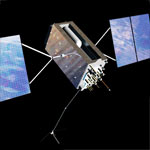 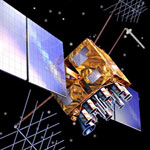 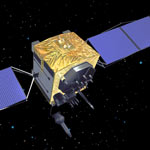 32 družic obíhajících Zemi ve výšce cca 20 000 km (v každou chvíli je na každém bodě Země vidět minimálně 9 družic)
Rychlost družice vůči nerotující Zemi je cca 4 km/s (každá družice Zemi oběhne 2x za den)
V každé družici – atomové hodiny, které se za den opozdí nanejvýš o 1 nanosekundu
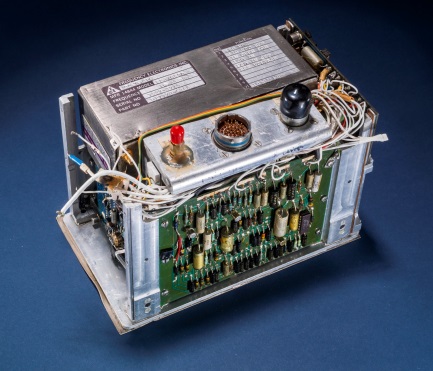 Zdroj: www.gps.gov/systems/gps/space
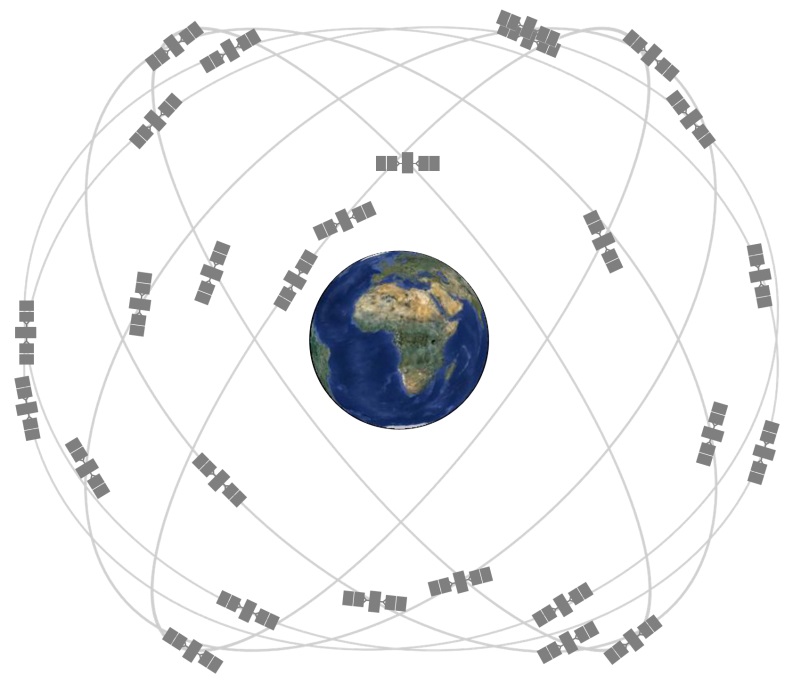 GPS (Global Positioning System)
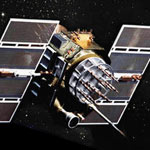 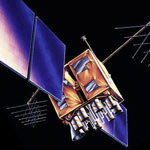 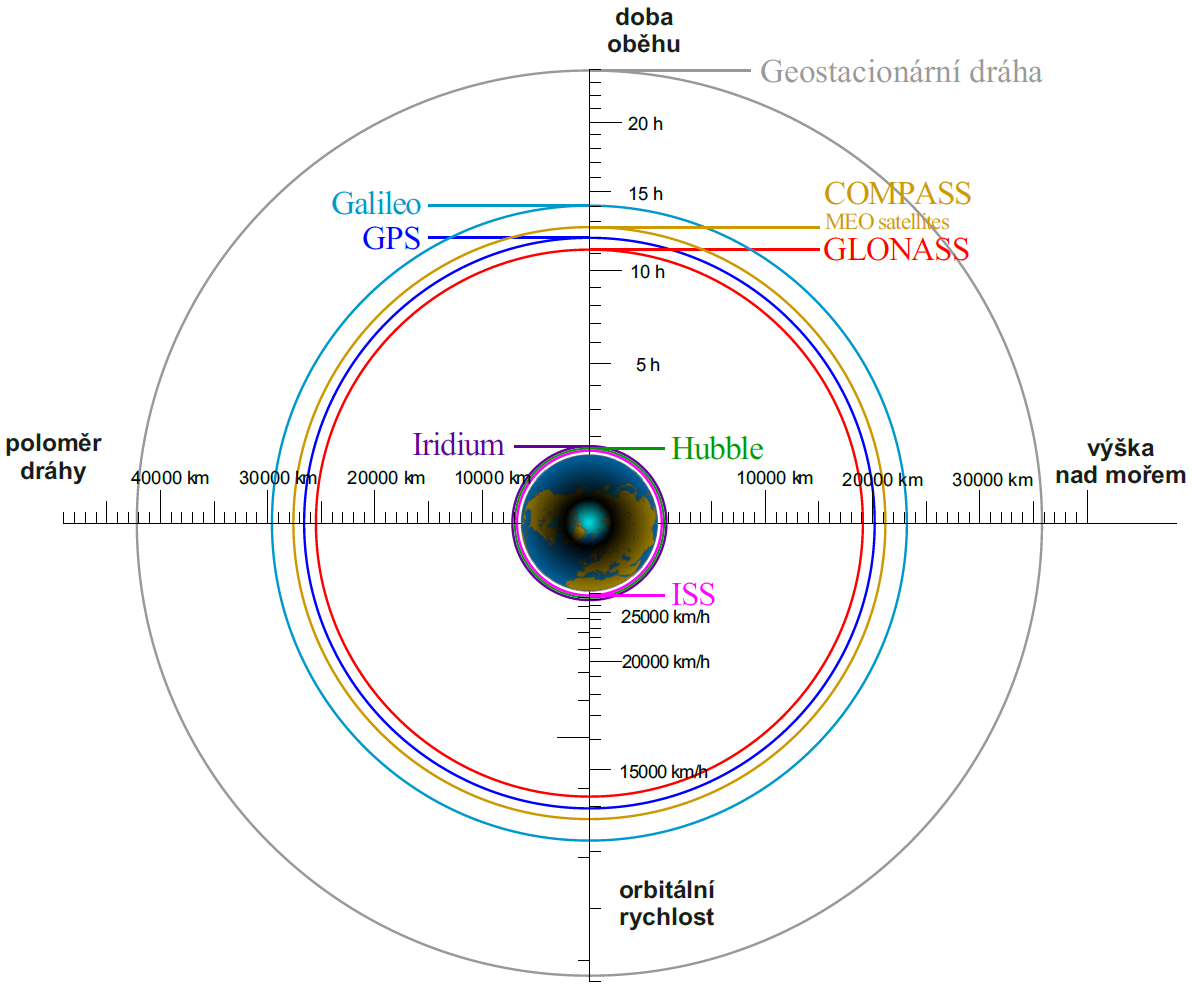 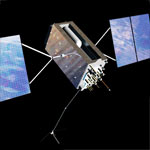 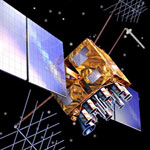 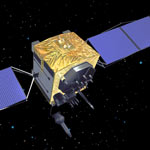 32 družic obíhajících Zemi ve výšce cca 20 000 km (v každou chvíli je na každém bodě Země vidět minimálně 9 družic)
Rychlost družice vůči nerotující Zemi je cca 4 km/s (každá družice Zemi oběhne 2x za den)
V každé družici – atomové hodiny, které se za den opozdí nanejvýš o 1 nanosekundu
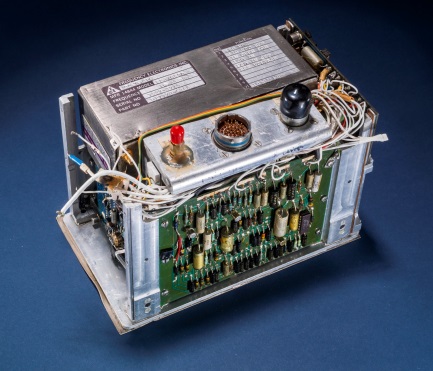 Zdroj: www.gps.gov/systems/gps/space
Jak GPS funguje
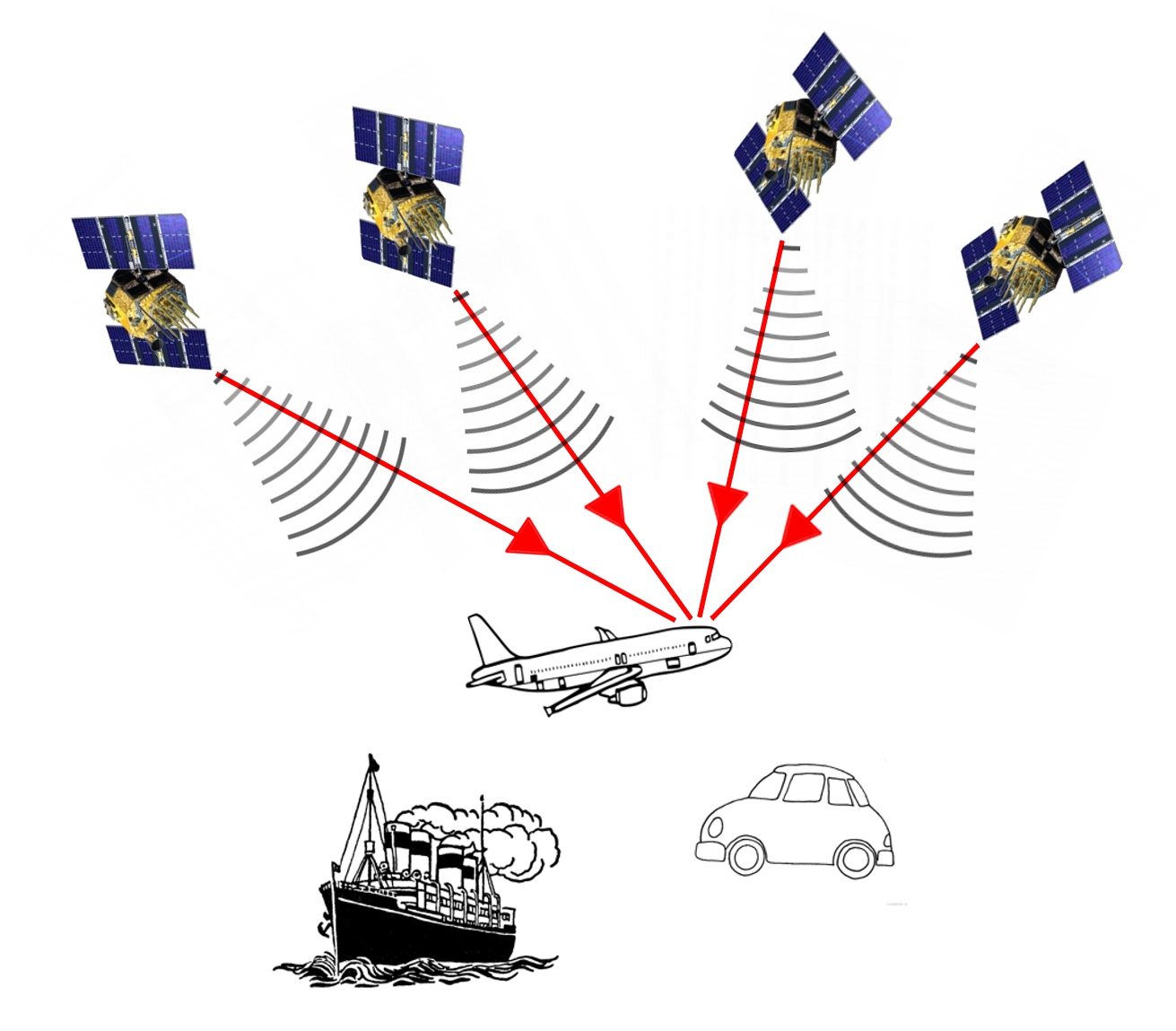 Každá družice vysílá údaj
o své poloze a o svém čase.
Signál se šíří rychlostí světla c k zemi.
vzdálenost družice = c x zpoždění signálu
Pokud GPS zařízení zachytí signál alespoň ze čtyř družic, ze zpoždění signálu vypočítá triangulací svou přesnou polohu.
1 ns chyba v měření času           30 cm chyba v měření polohy
Jak se projeví teorie relativity?
Efekty speciální relativity
Družice se vůči nám na Zemi pohybují


Člověk na rovníku se pohybuje rychlostí cca 460 m/s – odchylka 200 ns za den
čas v nich plyne pomaleji – odchylka 7700 ns za den
Efekt obecné relativity
Na družice působí slabší gravitace než na pozorovatele na Zemi
Navíc na ně působí odstředivá síla
čas v nich plyne rychleji než na Zemi – odchylka 46 000 ns za den
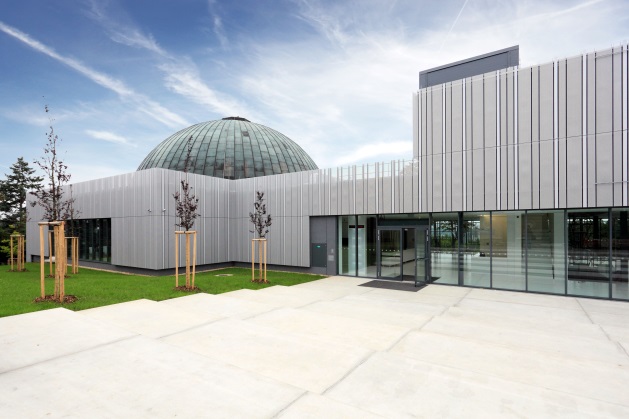 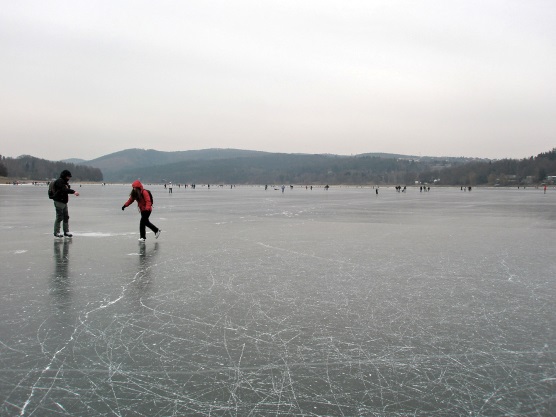 Celková odchylka: 38 000 ns za den. 
Přepočteno na vzdálenost to je víc jak 10 km!
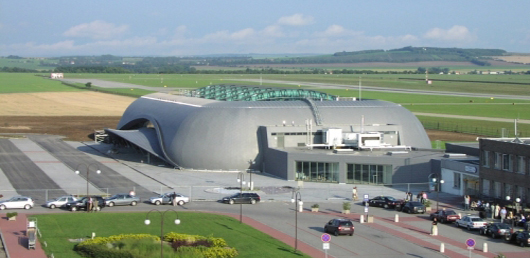 Shrnutí – Speciální teorie relativity
(jen v systémech,
v nichž nepůsobí síly)
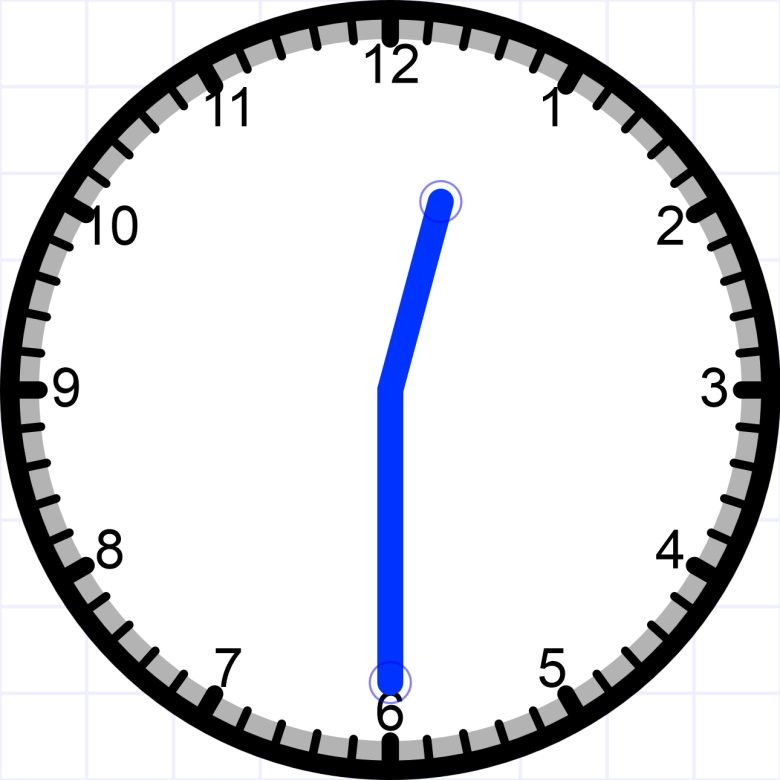 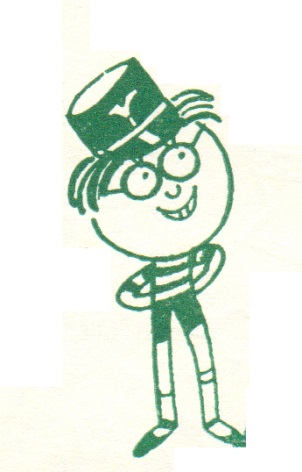 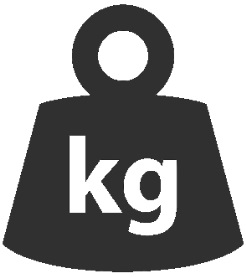 Shrnutí – Speciální teorie relativity
(jen v systémech,
v nichž nepůsobí síly)
v = 280 000 km/s = 94% c
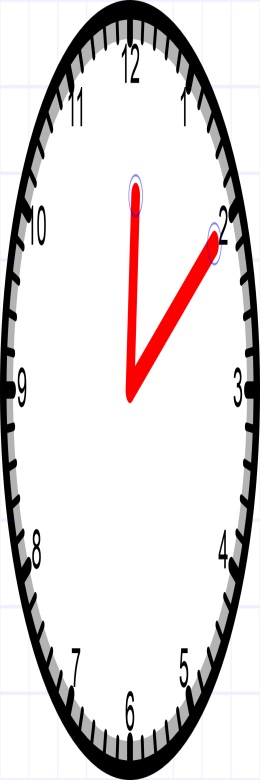 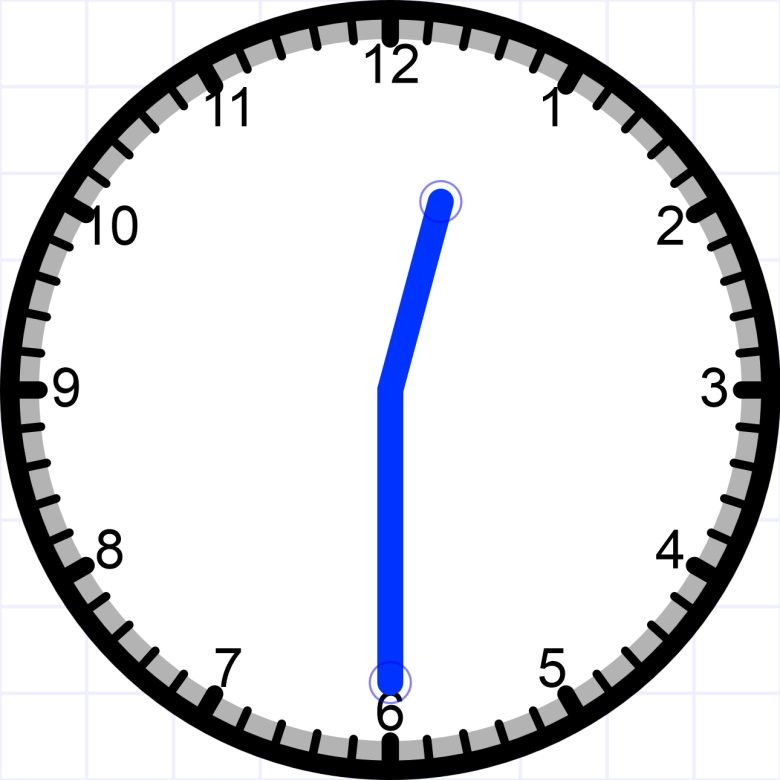 předměty se zplošťují
čas pro ně ubíhá pomaleji
těžknou
Díky 
za pozornost
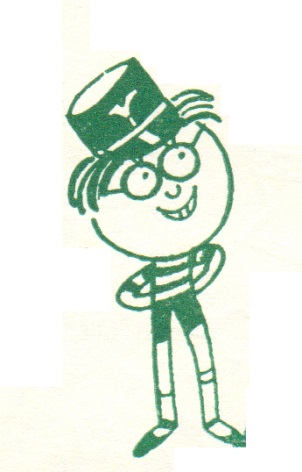 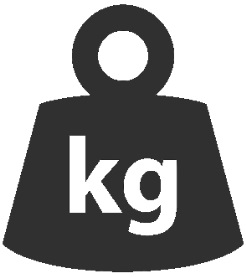 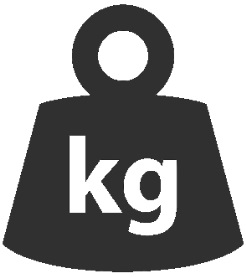 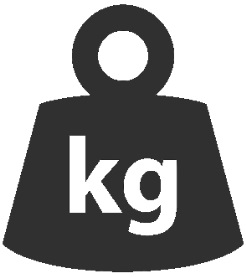 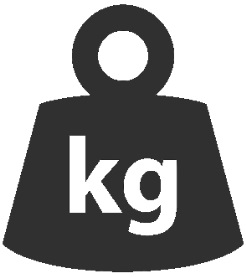